Intelligent Systems (AI-2)

Computer Science cpsc422, Lecture 21

March,  5,  2019
Slide credit: some slides adapted from Stuart Russell (Berkeley), some from Prof. Carla P. Gomes  (Cornell)
CPSC 422, Lecture 21
Slide 1
[Speaker Notes: Lecture 21
Some slides Prof. Carla P. Gomes
gomes@cs.cornell.edu]
Lecture Overview
Finish Resolution in Propositional logics
Satisfiability problems
WalkSAT
Start Encoding Example
CPSC 422, Lecture 21
2
Proof by resolution
Key ideas



Simple 	Representation for 	
Simple Rule of Derivation
CPSC 322, Lecture 19
Full Propositional Logics: Summary
DEFs. 
Literal: an atom or a negation of an atom
Complementary Literals: an atom and its negation   
Clause:  is a disjunction of literals
Conjunctive Normal Form (CNF): a conjunction of clauses
INFERENCE:
Convert all formulas in KB and             in CNF
Apply Resolution Procedure
CPSC 422, Lecture 21
4
[Speaker Notes: KB entails alpha  iff KB and (not alpha) is unsatisfiable]
Conjunctive Normal Form (CNF)
Rewrite                  into conjunction of disjunctions
literals
(A  B)  (B  C  D)
Clause
Clause
Any KB can be converted into CNF !
CPSC 322, Lecture 19
5
[Speaker Notes: In fact, any KB can be converted into CNF-3 using clauses 
with at most 3 literals.]
Example: Conversion to CNF
A   (B  C)

Eliminate , replacing α  β with (α  β)(β  α).
(A  (B  C))  ((B  C)  A)

2. Eliminate , replacing α  β with α β.
(A  B  C)  ((B  C)  A)

3. Using de Morgan's rule replace (α β) with (α   β) :
(A  B  C)  ( ( B   C)  A)

4. Apply distributive law ( over ) and flatten:
(A  B  C)  (B  A)  (C  A)
CPSC 322, Lecture 19
Example: Conversion to CNF
A   (B  C)

5. KB is the conjunction of all of its sentences (all are true),
	so write each clause (disjunct) as a sentence in KB:

	…
(A  B  C) 
(B  A) 
(C  A)
…
CPSC 322, Lecture 19
Full Propositional Logics: Summary
DEFs. 
Literal: an atom or a negation of an atom
Complementary Literals: an atom and its negation   
Clause:  is a disjunction of literals
Conjunctive Normal Form (CNF): a conjunction of clauses
INFERENCE:
Convert all formulas in KB and             in CNF
Apply Resolution Procedure
CPSC 422, Lecture 21
8
[Speaker Notes: KB entails alpha  iff KB and (not alpha) is unsatisfiable]
Resolution Deduction step
Resolution: inference rule for CNF: sound and complete! *
“If A or B or C is true, but not A, then B or C must be true.”
“If A is false then B or C must be true, or if A is true
then D or E must be true, hence since A is either true or 
false, B or C or D or E must be true.”
Simplification
CPSC 322, Lecture 19
[Speaker Notes: * Resolution is “refutation complete”
in that it can prove the truth of any entailed sentence by refutation.]
Resolution Algorithm
The resolution algorithm tries to prove:
                    is converted in CNF
Resolution is applied to each pair of clauses with complementary literals
Resulting clauses are added to the set (if not already there)

Process continues until one of two things can happen:

Two clauses resolve in the empty clause. i.e. query is entailed

No new clauses can be added: We find no contradiction, there is a model that satisfies the sentence and hence we cannot entail the query.
10
CPSC 422, Lecture 21
[Speaker Notes: We find no contradiction: there is a model that satisfies the sentence
                        (non-trivial) and hence we cannot entail the query.]
Resolution example
KB = (A  (B C))  A 
α = B
True!
False in
all worlds
CPSC 422, Lecture 21
Slide 11
[Speaker Notes: Any clause in which two complementary literals appear can be discarded]
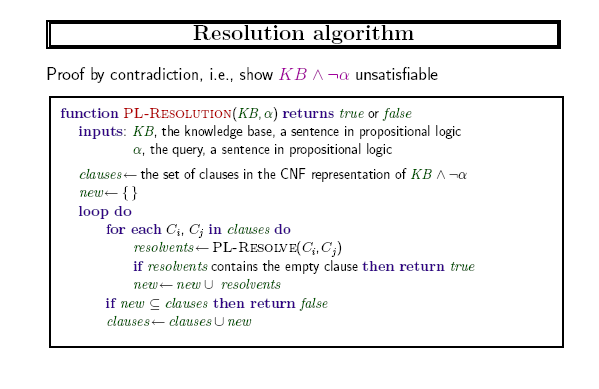 CPSC 422, Lecture 21
Slide 12
Lecture Overview
Finish Resolution in Propositional logics
Satisfiability problems
WalkSAT
Hardness of SAT
Start Encoding Example
CPSC 422, Lecture 21
13
Satisfiability problems
Consider a CNF sentence, e.g.,
	(D  B  C)  (B  A  C)  (C   B  E)  (E  D  B)  (B  E  C)

Is there an interpretation in which this sentence is true (i.e., that is a model of this sentence )?
Many combinatorial problems can be reduced to checking the satisfiability of propositional sentences (example later)… and returning the model
CPSC 422, Lecture 21
Slide 14
[Speaker Notes: Any improvement in Sat algorithms has huge impact on our ability to solve these complex problems]
How can we solve a SAT problem?
Consider a CNF sentence, e.g.,
	(D  B  C)  (A  C)  (C   B  E)  (E  D  B)  (B  E  C)

Each clause can be seen as a constraint that reduces the number of interpretations that can be models
Eg (A  C) eliminates interpretations in which A=F and C=F
So SAT is a Constraint Satisfaction Problem: Find a possible world that is satisfying all the constraints (here all the clauses)
CPSC 422, Lecture 21
Slide 15
WalkSAT algorithm
(Stochastic) Local Search Algorithms can be used for this task!
Evaluation Function: number of unsatisfied clauses
WalkSat: One of the simplest and most effective algorithms:
Start from a randomly generated interpretation
Pick randomly an unsatisfied clause
Pick a proposition/atom to flip (randomly 1 or 2)
Randomly
To minimize # of unsatisfied clauses
CPSC 422, Lecture 21
16
WalkSAT: Example
(D  B  C)  (A  C)  (C   B )  (E  D  B)  (B  C )
Look at algo on previous slide
Because by flipping
B we are left with only 1 unsatisfied clause, while by flipping E with 3 and by flipping D with 2 (see above)
Slide 17
CPSC 422, Lecture 21
Pseudocode for WalkSAT
pw
pw
pw
pw
pw
1
2
pw = possible world / interpretation
CPSC 422, Lecture 21
Slide 18
The WalkSAT algorithm
If it returns failure after it tries max-flips times, what can we say?
A. The sentence is unsatisfiable
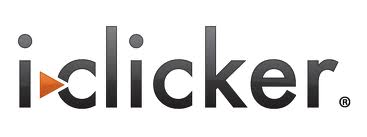 B. Nothing
C. The sentence is satisfiable
Typically most useful when we expect a solution to exist
CPSC 422, Lecture 21
Slide 19
[Speaker Notes: If it returns failure (after some number of tries) we cannot tell whether the sentence is unsatisfiable or whether we have not searched long enough
If max-flips = infinity, and sentence is unsatisfiable, algorithm never terminates!]
Hard satisfiability problems
Consider random 3-CNF sentences. e.g.,
	(D  B  C)  (B  A  C)  (C   B  E)  (E  D  B)  (B  E  C)

m = number of clauses (5) 
n = number of symbols (5)

Under constrained problems:
Relatively few clauses constraining the variables
Tend to be easy
E.g. For the above problem16 of 32 possible assignments are solutions
(so 2 random guesses will work on average)
CPSC 422, Lecture 21
Slide 20
Hard satisfiability problems
What makes a problem hard?
Increase the number of clauses while keeping the number of symbols fixed
Problem is more constrained, fewer solutions


You can investigate this experimentally….
CPSC 422, Lecture 21
Slide 21
P(satisfiable) for random 3-CNF sentences, n = 50 symbols
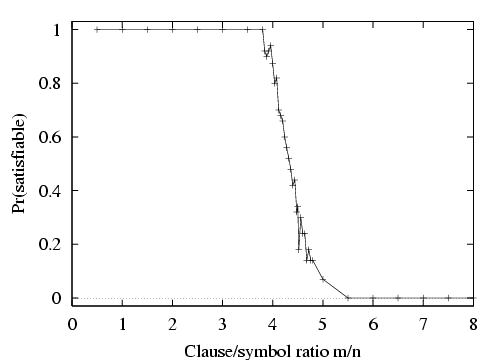 m = number of clauses  
n = number of symbols
Hard problems seem to cluster near m/n = 4.3 (critical point)
CPSC 422, Lecture 21
Slide 22
[Speaker Notes: m number of clauses, n number of symbols/variables
Empirically we find that the cliff stays roughly the same place (for k=3) and gets sharper and sharper as n increases]
Lecture Overview
Finish Resolution in Propositional logics
Satisfiability problems
WalkSAT
Start Encoding Example
CPSC 422, Lecture 21
23
Encoding the Latin Square Problem in Propositional Logic
In combinatorics and in experimental design, a Latin square is 
an n × n array 
filled with n different symbols, 
each occurring exactly once in each row and exactly once in each column.
Here is an example:
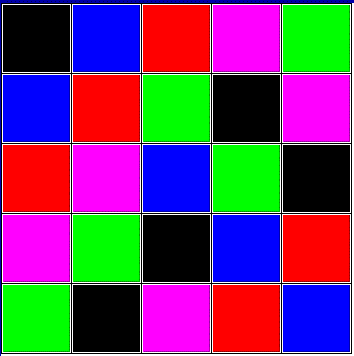 Here is another one:
Encoding Latin Square in Propositional Logic: Propositions
Variables must be binary! (They must be propositions) 
Each variables represents a color assigned to a cell.
Assume colors are encoded as integers
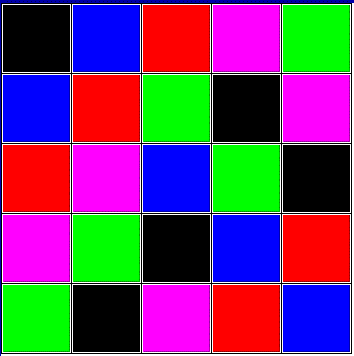 Assuming colors are encoded as follows
(black, 1) (red, 2) (blue, 3) (green, 4) (purple, 5)
True or false, ie. 1 or 0 with respect to the interpretation represented by the picture?
How many vars/propositions overall?
Encoding Latin Square in Propositional Logic: Clauses
Some color must be assigned to each  cell (clause of length n);


No color is repeated in the same row (sets of negative binary clauses);
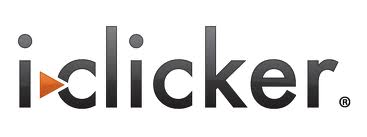 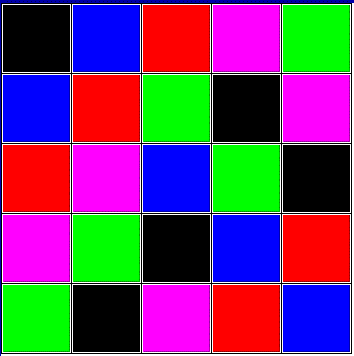 How many clauses?
[Speaker Notes: ‘A correct]
Logics in AI: Similar slide to the one for planning
Propositional Definite Clause  Logics
Semantics and Proof Theory
Satisfiability Testing (SAT)
Propositional Logics
First-Order Logics
Description  Logics
Hardware Verification
Production Systems
Product Configuration
Ontologies
Cognitive Architectures
Semantic Web
Video Games
Summarization
Tutoring Systems
Information Extraction
CPSC 422, Lecture 21
Slide 27
Relationships between different Logics (better with colors)
CPSC 422, Lecture 21
Slide 28
Learning Goals for today’s class
You can:
Specify, Trace and Debug the resolution proof procedure for propositional logics
Specify, Trace and Debug WalkSat
Encode the Latin square problem in propositional logics (basic ideas)
CPSC 422, Lecture 21
Slide 29
Next class Wed (Midterm on Mon)
Finish SAT example
First Order Logic
Extensions of FOL
Assignment-3 will be posted on Fri!
CPSC 422, Lecture 21
30
Midterm, Mon, March 8,
Will be a Canvas Quiz 
We will start at 4pm sharp
55 minutes
Add stuff from piazza: alternative offer etc.
CPSC 422, Lecture 19
31
CPSC 322, Lecture 20
Midterm, Mon, March 8,
Will be a Canvas Quiz 
We will start at 4pm sharp
55 minutes
How to prepare…
Go to Office Hours 
Learning Goals (look at the end of the slides for each lecture – complete list has been posted)
Revise all the clicker questions and practice exercises
Practice material has been posted
Check questions and answers on Piazza
CPSC 422, Lecture 19
32
CPSC 322, Lecture 20
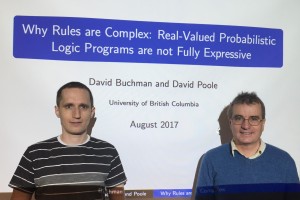 David Buchman and Professor David Poole are the recipients of the UAI 2017 
Best Student Paper Award, “Why Rules are Complex: Real-Valued Probabilistic Logic Programs are not Fully Expressive”.  
This paper proves some surprising results about what can and what cannot be represented by a popular method that combines logic and probability.  Such models are important as they let us go beyond features in machine learning to reason about objects and relationships with uncertainty.
CPSC 422, Lecture 21
Slide 33